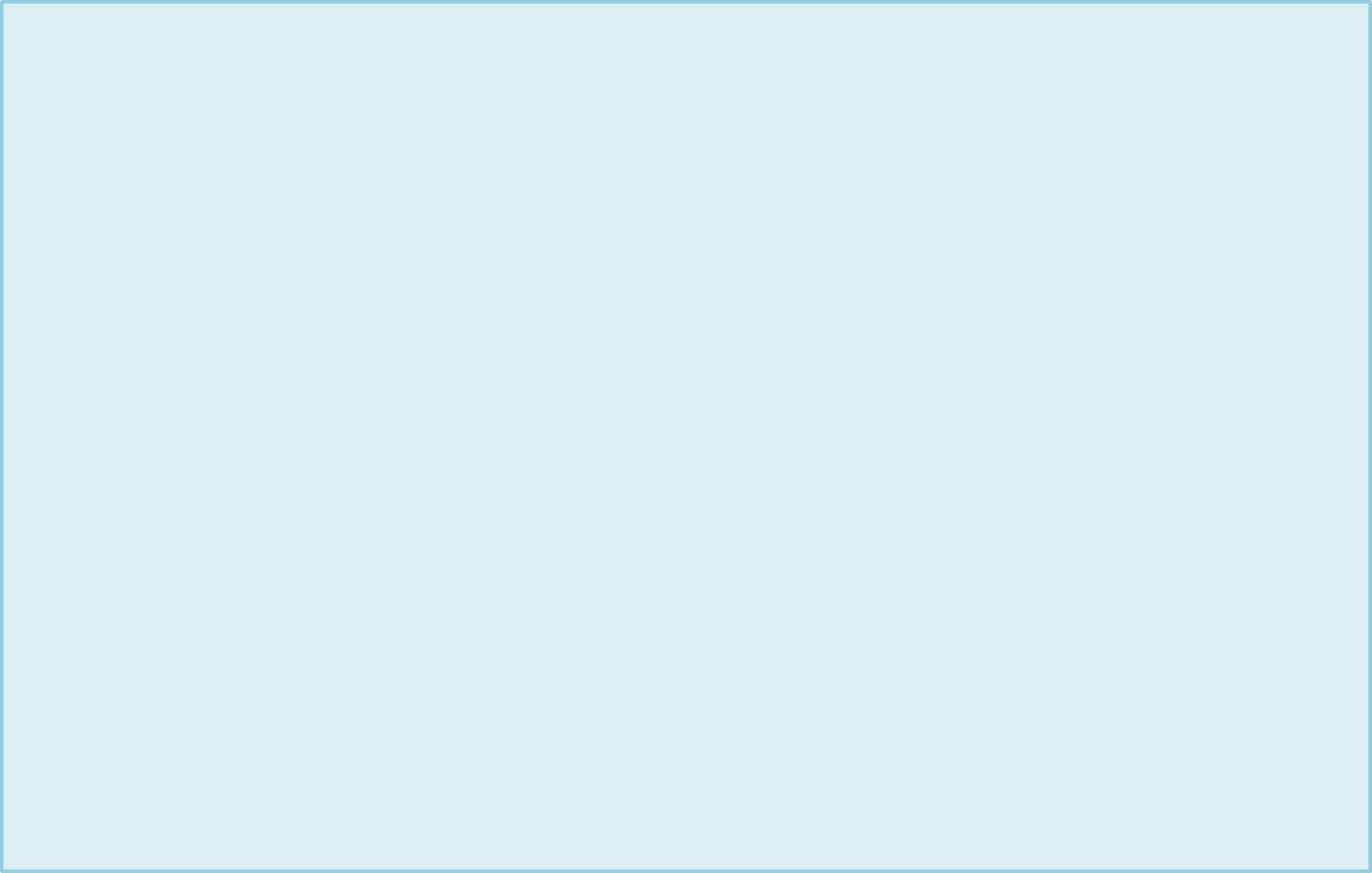 1
3
2
Оформление заявления о предоставлении земельного участка в аренду без проведения торгов
Сбор пакета документов, прилагаемых к заявлению о предоставлении земельного участка в аренду без проведения торгов
Подача заявления о предоставлении земельного участка в аренду без проведения торгов
и прилагаемых к нему документов
4
Возврат заявления о предоставлении муниципальной услуги заявителю
Прием и регистрация заявления о предоставлении муниципальной услуги
В случаях, если: 
1)  заявление  не соответствует положениям пункта 1 статьи 39.17;
2)  заявление подано в иной                                 уполномоченный орган;
3)  к заявлению не приложены документы, предоставляемые в соответствии с пунктом 2 статьи 39.17 Земельного кодекса Российской Федерации.
В день поступления обращения заявителя (представителя заявителя)
В течение десяти дней со дня поступления заявления
5
Экспертиза предоставленных документов на предмет их соответствия установленным требованиям действующего законодательства Российской Федерации
Рассмотрение заявления 
о предоставлении 
муниципальной услуги
В соответствии с пунктом 5 статьи 39.17 Земельного кодекса Российской Федерации срок не более чем тридцать дней со дня поступления заявления о предоставлении земельного участка уполномоченный орган рассматривает поступившее заявление
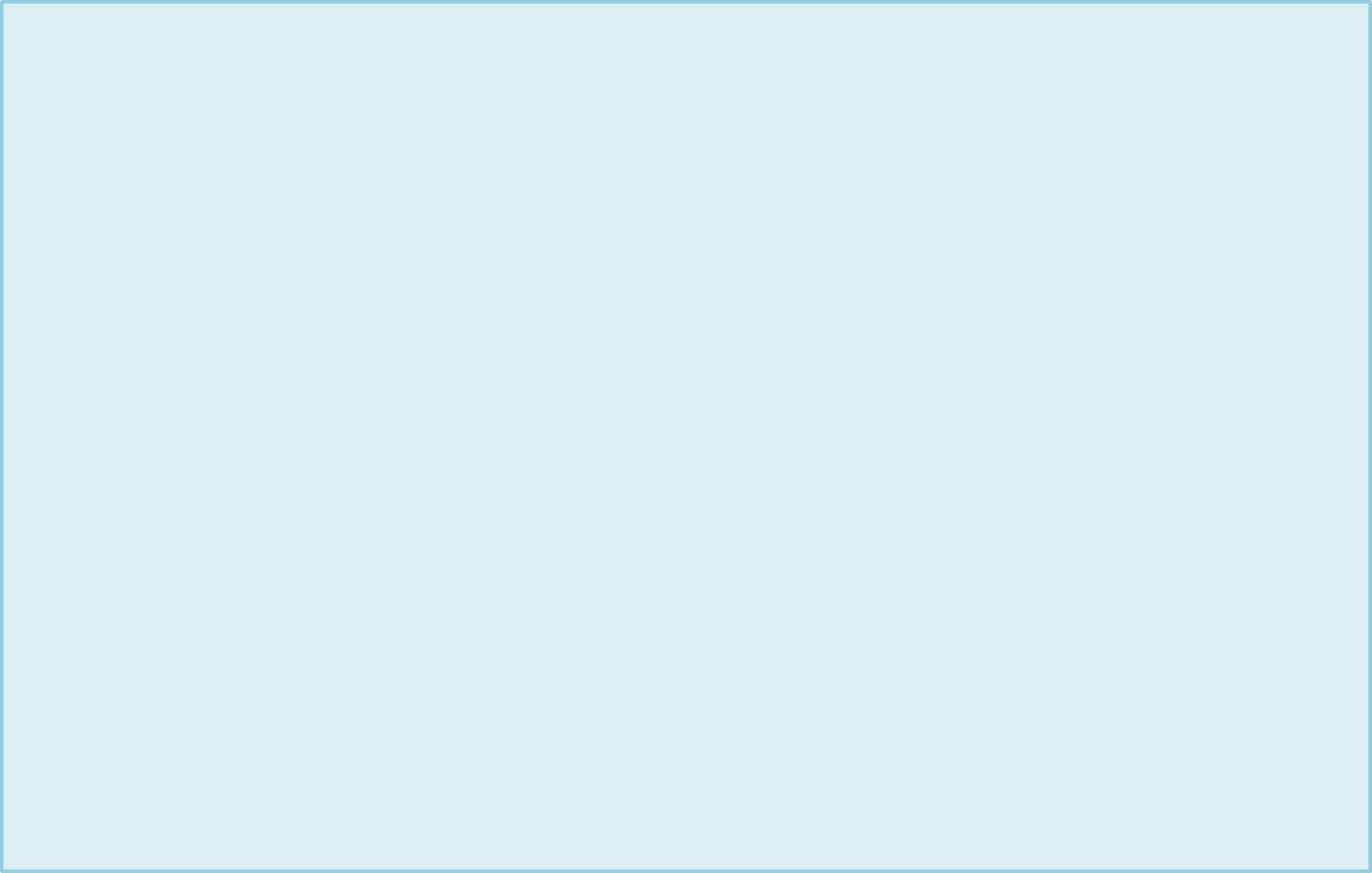 Рассмотрение заявления о предоставлении 
муниципальной услуги
5
Направление межведомственных запросов
Проведение анализа полученных сведений,  установление наличия/отсутствия оснований для отказа в предоставлении земельного участка, предусмотренных статьей 39.16 Земельного кодекса Российской Федерации
при отсутствии оснований для отказа в предоставлении земельного участка, предусмотренных статьей 39.16 Земельного кодекса Российской Федерации
при наличии оснований для отказа в предоставлении земельного участка, предусмотренных статьей 39.16 Земельного кодекса Российской Федерации
6
подготовка и направление заявителю решения об отказе в предоставлении земельного участка
подготовка и направление заявителю договора аренды земельного участка
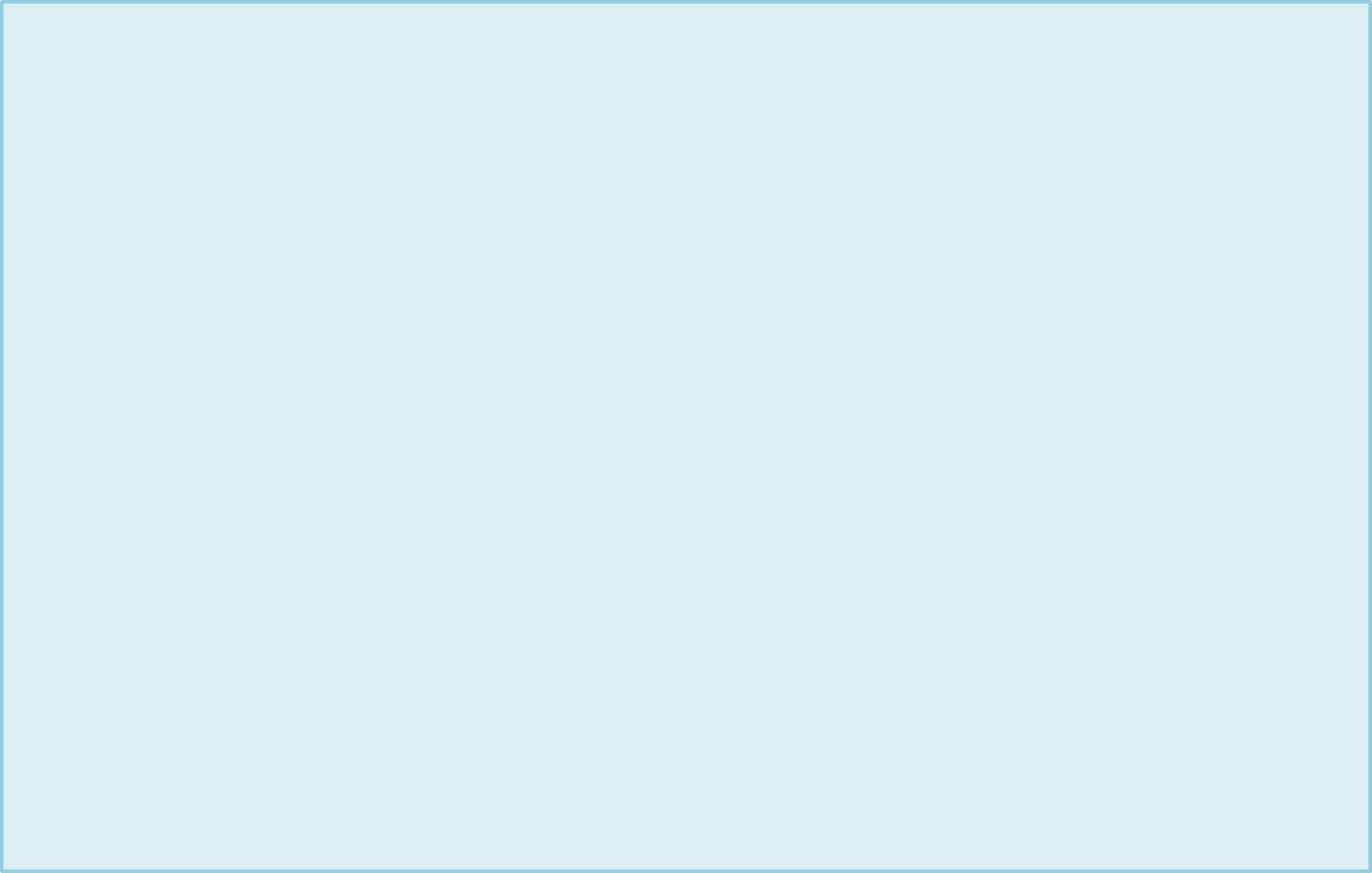 Оформление заявления о предоставлении земельного участка в аренду без проведения торгов
1
Заявление о предоставлении земельного участка в аренду без проведения торгов подлежит оформлению в соответствии с требованиями пункта 1 статьи 39.17 Земельного кодекса Российской Федерации с указанием:
 
- фамилии, имени, отчества, места жительства заявителя и реквизитов документа, удостоверяющего личность заявителя (для гражданина);
- наименования и места нахождения заявителя (для юридического лица), а также государственного регистрационного номера записи о государственной регистрации юридического лица в едином государственном реестре юридических лиц, идентификационного номера налогоплательщика, за исключением случаев, если заявителем является иностранное юридическое лицо;
- кадастрового номера испрашиваемого земельного участка;
- основания предоставления земельного участка без проведения торгов из числа предусмотренных пунктом 2 статьи 39.6 Земельного кодекса Российской Федерации;
-  вида права, на котором заявитель желает приобрести земельный участок, если предоставление земельного участка указанному заявителю допускается на нескольких видах прав (аренда);
- цели использования земельного участка;
- почтового адреса и (или) адреса электронной почты для связи с заявителем;
 
- реквизитов решения об изъятии земельного участка для государственных или муниципальных нужд в случае, если земельный участок предоставляется взамен земельного участка, изымаемого для государственных или муниципальных нужд;
- реквизитов решения об утверждении документа территориального планирования и (или) проекта планировки территории в случае, если земельный участок предоставляется для размещения объектов, предусмотренных этим документом и (или) этим проектом;
- реквизитов решения о предварительном согласовании предоставления земельного участка в случае, если испрашиваемый земельный участок образовывался или его границы уточнялись на основании данного решения.
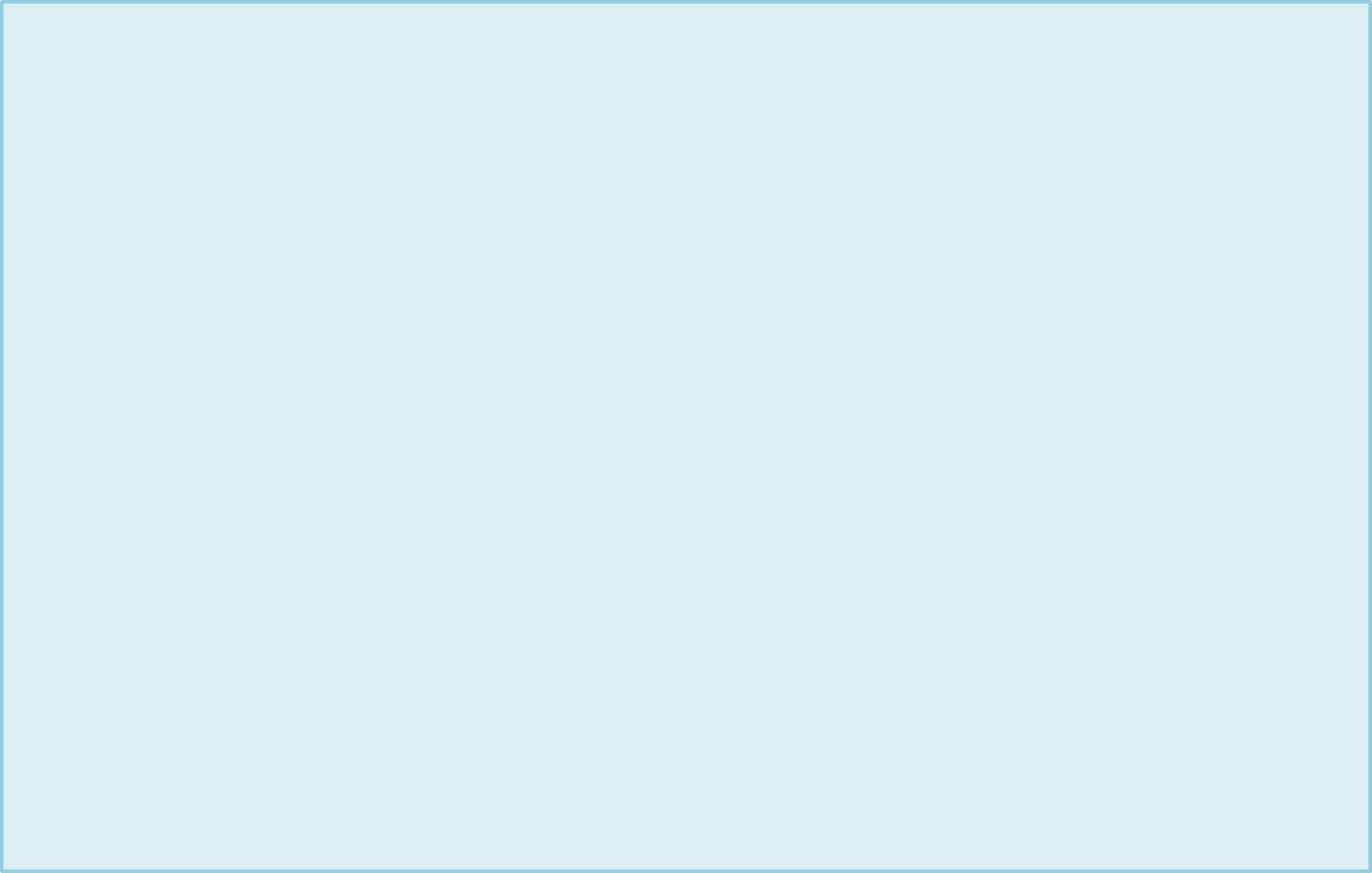 Сбор пакета документов, прилагаемых к заявлению о предоставлении земельного участка в аренду без проведения торгов
2
К заявлению о предоставлении земельного участка в аренду без проведения торгов в соответствии с требованиями пункта 2 статьи 39.17 Земельного кодекса Российской Федерации прилагаются документы, предусмотренные подпунктами 1 и 4 - 6 пункта 2 статьи 39.15 указанного Кодекса, а именно:

- документы, подтверждающие право заявителя на приобретение земельного участка без проведения торгов и предусмотренные перечнем, установленным уполномоченным Правительством Российской Федерации федеральным органом исполнительной власти, за исключением документов, которые должны быть представлены в уполномоченный орган в порядке межведомственного информационного взаимодействия;
Перечень документов, подтверждающих право заявителя на приобретение земельного участка без проведения торгов, утвержден приказом Росреестра от 02.09.2020 № П/0321.
Следует отметить, что пункт 2 статьи 39.6  Земельного кодекса Российской Федерации закрепляет  множество случаев предоставления земельных участков, находящихся в государственной или муниципальной собственности, в аренду без проведения торгов. При этом предусмотренные Перечнем (Приказом Росреестра от 02.09.2020 № П/0321) документы прилагаются в зависимости от указываемого в заявлении основания (случая) предоставления земельного участка без проведения торгов.

- документ, подтверждающий полномочия представителя заявителя, в случае, если с заявлением о предварительном согласовании предоставления земельного участка обращается представитель заявителя;

- заверенный перевод на русский язык документов о государственной регистрации юридического лица в соответствии с законодательством иностранного государства в случае, если заявителем является иностранное юридическое лицо.
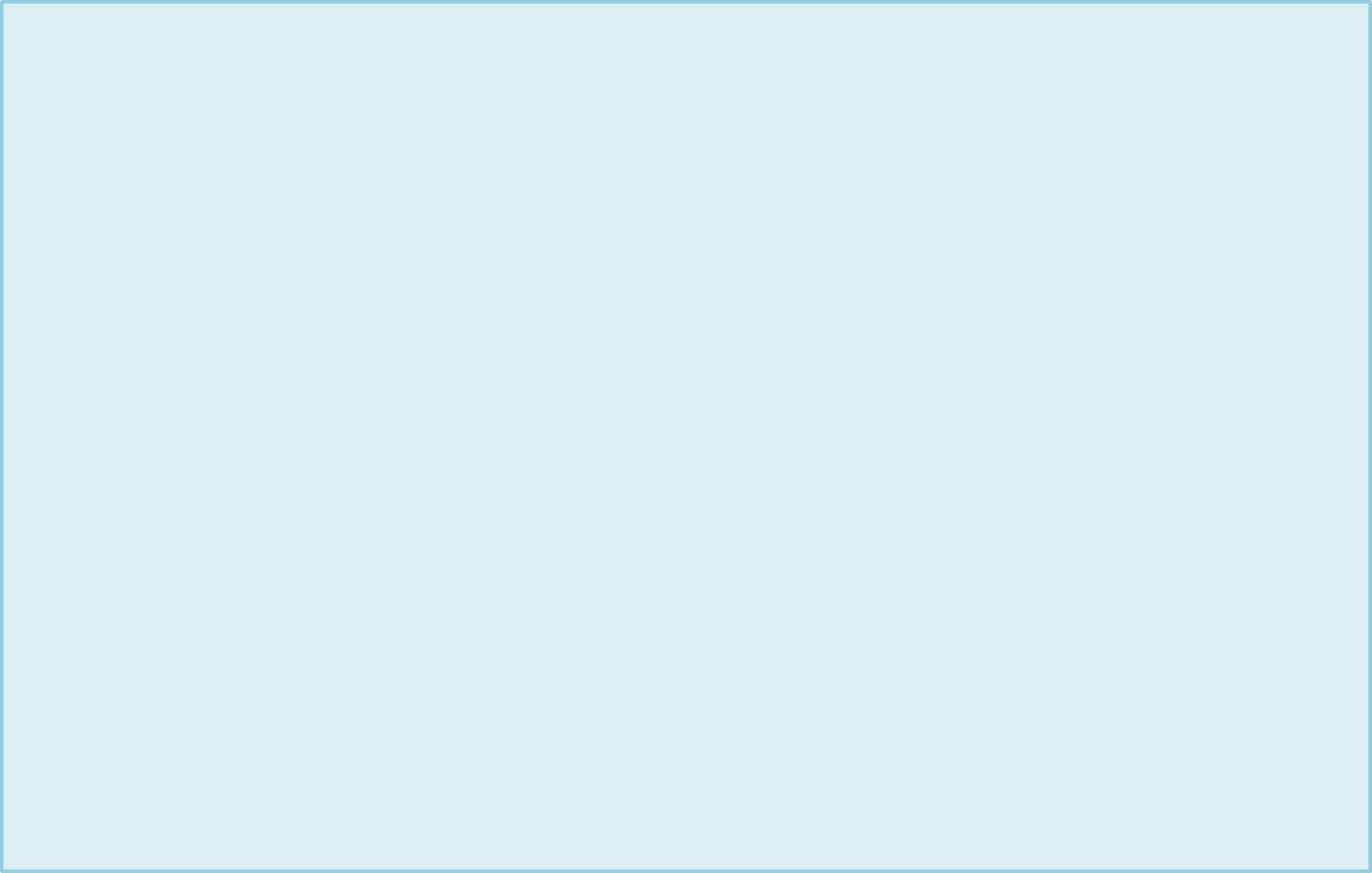 Подача заявления и прилагаемых к нему документов 
о предоставлении земельных участков в аренду без проведения торгов
3
Заявления от граждан и юридических лиц по вопросам предоставления земельных участков, находящихся в ведении органов местного самоуправления или в собственности муниципального образования, без проведения торгов оформляются в адрес Администрация Дальнереченского городского округа и подаются:
при личном обращении заявителя непосредственно в отдел делопроизводства администрации Дальнереченского городского округа  (г. Дальнереченск, ул. Победы, 13, каб. № 25);
посредством Интернет-приемной на официальном сайте администрации Дальнереченского городского округа в информационно-телекоммуникационной сети Интернет: dalnerechensk@mo.primorsky.ru
 при личном обращении заявителя в многофункциональный центр предоставления государственных и муниципальных услуг, расположенный в г. Дальнереченске по адресу:  г. Дальнереченск, ул. Ленина, 101.
 Единый телефон для справок: (423)222-11-11

Сведения о месте нахождения, графике работы, адресе электронной почты, контактных телефонах МФЦ расположены на сайте: https://mfc-25.ru
с использованием федеральной государственной информационной системы «Единый портал государственных и муниципальных услуг (функций)» (www.gosuslugi.ru) 
 с использованием региональной государственной информационной системы «Региональный портал государственных и муниципальных услуг (функций)» (https://pu.primorsky.ru).